Forêt détruite en 2010
Forêt menacée
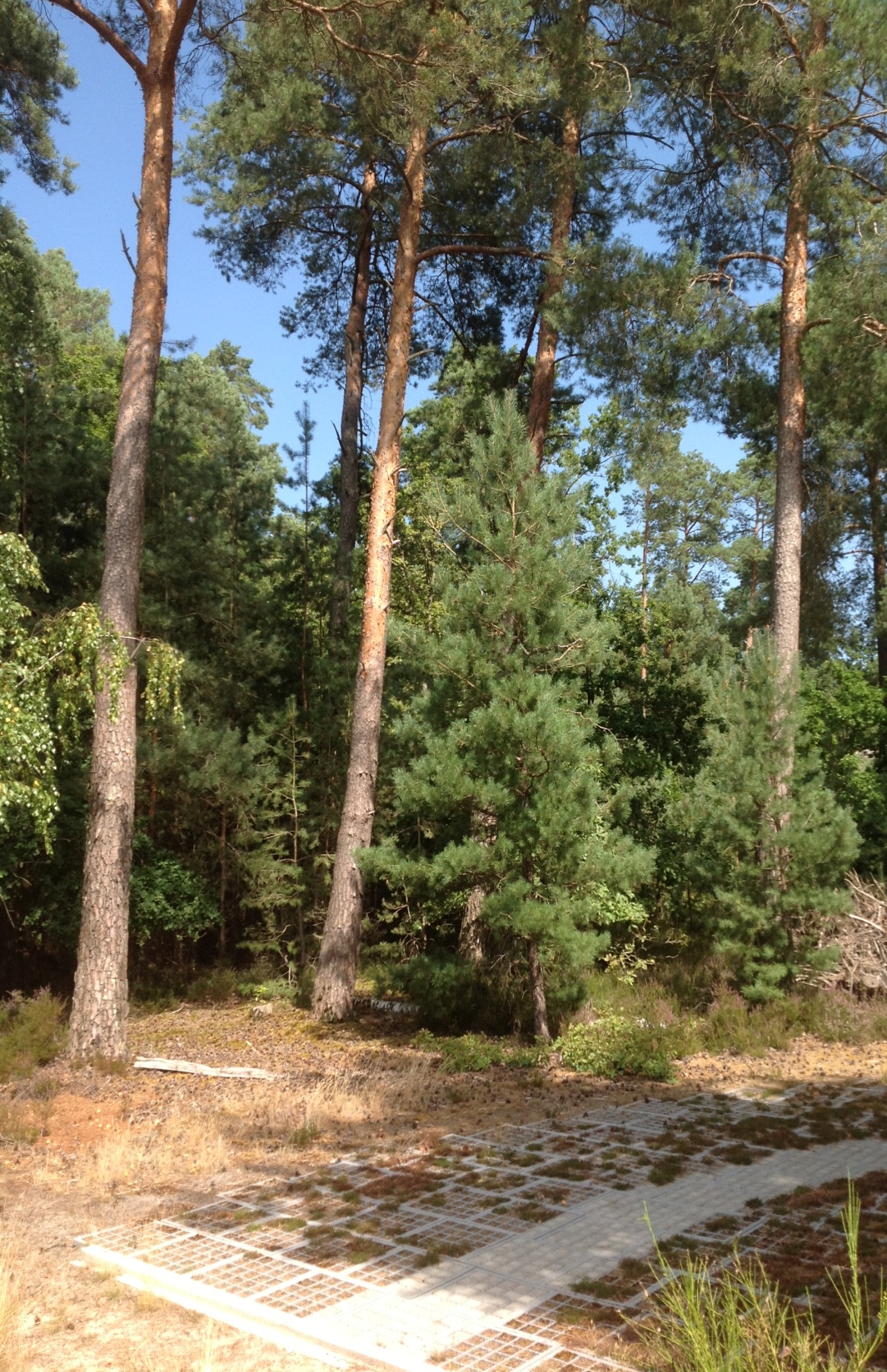 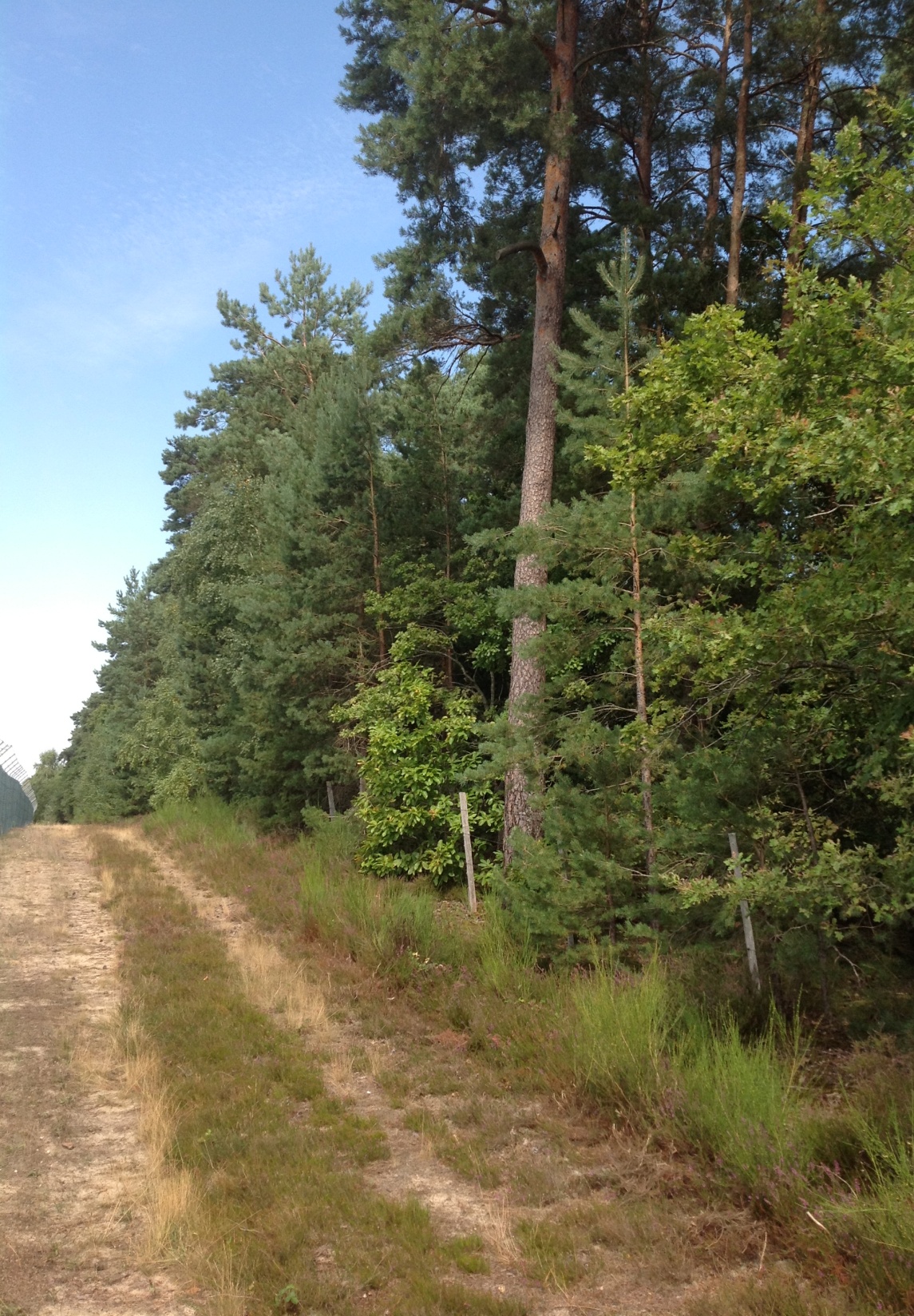